Figure 5. Distributions of 20 atlantid species compiled from published literature (Smith, 1888; Vayssière, 1904; Tesch, ...
J Molluscan Stud, Volume 82, Issue 2, May 2016, Pages 221–234, https://doi.org/10.1093/mollus/eyv063
The content of this slide may be subject to copyright: please see the slide notes for details.
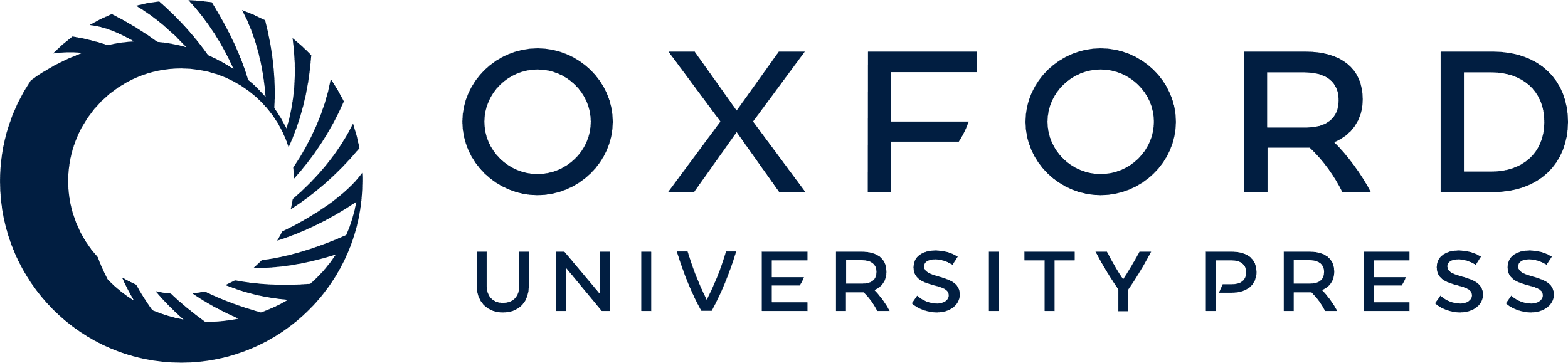 [Speaker Notes: Figure 5. Distributions of 20 atlantid species compiled from published literature (Smith, 1888; Vayssière, 1904; Tesch, 1906, 1910, 1949; Schiemenz, 1911; Bonnevie, 1920; Tokioka, 1955a, b; Ralph, 1957; Furnestin, 1961; Taki & Okutani, 1962; McGowan & Fraundorf, 1966; Evans, 1968; Richter, 1968, 1974; Pilkington, 1970; Thiriot-Quiévreux, 1970; Frontier, 1973a, b; Grossman et al., 1986; Sánchez-Hidalgo y Anda, 1989; Newman, 1990a, b; Seapy, 1990a, b; Lozano Soldevilla & Hernández Hernández, 1991; Michel & Michel, 1991; Hernández et al., 1993; Seapy & Richter, 1993; Aravindakshan & Stephen, 1996; Cruz, 1998; González, 1998; Castellanos & Suarez-Morales, 2001; Cummings & Seapy, 2003; Seapy et al., 2003; Çevik et al., 2006; de Vera, Seapy & Hernández, 2006; de Vera & Seapy, 2006; Xu, 2007; Ayón et al., 2008; Seapy, 2008; Ossenbrügger, 2010; Angulo-Campillo et al., 2011; Howard et al., 2011; Lemus-Santana et al., 2014; Moreno-Alcántara et al., 2014).


Unless provided in the caption above, the following copyright applies to the content of this slide: © The Author 2016. Published by Oxford University Press on behalf of The Malacological Society of London, all rights reserved]